CSC215
Lecture
Input and Output
File Management/ File Handling
Making a file and storing it into the harddisk.
Eg. Word file raman.doc raman is file name here.  .doc is the extension or file type.

File Handling functions are available in <stdio.h>
Functions : 
fopen()
close()
getc()
putc()
…. Etc.
fopen() and fclose()
Need to have pointer to open a file. Here the pointer will be file type.
Syntax:

FILE *filename;
Eg.
FILE *fp;
// need a file type of pointer to use it in fopen() and fclose().
fopen() and fclose()
How to close file open and close.
fopen()  is used to open a file.
If file is note available in the harddisk it will create a file. 
If file is already available than It will open the file.

-File type Pointer is required to open a file.
FILE *fp;
filepointer = fopen(“filename”,”mode”)
To open a file three things are required.
FILE pointer
File Name : is a valid name which is used to stored in the harddisk.
Mode : the purpose of the opening file : read- r, write-w,  Add( append)-a
fclose() is used to close the file.
FILE *fp;
fp = fopen(“raman”,”r”)
//To open a file for the reading purpose.
fclose()
Syntax : 
fclose(file_pointer);
Example: 
fclose(fp);

getc() used to read  one character.
variable = getc(file_pointer); // fp must be in read mode.
Example: 
c = getc(fp);
putc() used to write one character.
Syntax : 
putc(character, file_pointer); // file must be open in write mode.

Example:
putc(‘A’,fp);// if want to write a single character. ‘A’ will be written in the file which is opened by fp pointer.

putc(c,fp);// c is char variable here.
getchar()// to take one char input from the user.// used unformatted input
Example
How to open file, close, and data read and write operation. ( character by charater data read and write. Data should be stored permanently on the harddisk.)
main()
{
FILE *fp;
char ch;
fp = fopen(“Roman.txt”,”w”);
printf(“Input line and press EOF”);
	while((ch = getchar())!=EOF)
	{
	putc(ch,fp); // what to write and whre to write.
	}
	fclose(fp);
printf (“output”);
fp = fopen(“raman.txt”,”r”);
	while ((ch=getc(fp))!EOF)
	{
	printf(“%c”,ch);
	}
fclose(fp);
}
fgets()
For reading the string from the file.
Syntax:
fgets(char_array,N, file_pointer)
a. char_array : is an array
b. N is the number of maximum char
c. file_pointer is the pointer which you is used to open a file in read mode.
Example:

FILE *fp;
char  name[10];
fp =  fopen( “MyEasy”,”r”);
fgets(name,10,fp);




fputs()
fputs()
Syntax
fputs(char_aray, file_pointer);
char_array is the name of the array which you want to write.
file_pointer is the pointer for the a file  which is opened in a write mode.
Example:
FILE *fp;
char  name[10];
strcpy(name,”hello”); // strcpy is used to copy the string in name
fp = fopen(“myfile”,”w”); // opening a file(myfile) in write mode.
fputs(name,fp);
putw()
To write integer type of data into the file.
Syntax:

putw(Integer, file_Pointer);
Integer is the va
Example:
fp= fopen(“myfile.txt”,”w”);
putw(no,fp);
// the value of no will be written in the file which is pointer by fp.
getw() and putw() Example
#include<stdio.h>
#include<conio.h>
int main()
{
FILE *fp;
int no, I;
fp = fopen ( “number.txt”,”w”);
}
for( i=1; i<=20;i++)
{
putw(i,fp);
}
fclose(fp);
fp= fopen(“number.txt”,”r”);// to read integer data.
while( (no=getw(fp))!=EOF)
{
printf(“%d”,no);
}
fclose(fp);
return 0;
}
getw()
To read integer type of data.
Syntax:

Variable = getw(file_pointer);
Example: 
int no;
fp = fopen(“myfile.txt”,”r”);
no = getw(fp);
Each file has end of file mark using which getc and putc can stop reading / writeing the character.
To indicate end of file.
ctrl + Z for Dos
ctrl + D for unix.

getc() and putc()
fprintf()
//writes data on the file. ( for mix type of data)
Syntax:
fprintf(file_pointer, “Control_string”,Variables)
file_pointer,  : is the pointer which you have open the file in write mode.
Control_string,:uses format specifier .. %c, %S, %d, %f)

Variables: uses (,) for more than one variable.

fscanf()
// reads the data on the file.(string , number , char )
fscanf()
//reads data on the file. ( for mix type of data)
Syntax:
fscanf(file_pointer, “Control_string”,Variables)
file_pointer,  : is the pointer which you have open the file in write mode.
Control_string,:uses format specifier .. %c, %S, %d, %f)

Variables: uses (,) for more than one variable.
fprintf() & fscanf() example
#include<stdio.h>
#include<conio.h>
int main()
{
FILE *fp;
int roll;
char name[10];
fp = fopen(“student”,”w”);
printf(“Enter Roll No”);
printf(“%d”,&roll);
printf(“Enter name”);
fprintf(fp,”%d %s”,roll,name);
fclose(fp);
fp = fopen(“student”,”r”);
fscanf(fp,”%d%s”,&roll,name); // name is string and roll is int.
printf (“student id: %d”,roll);
printf (“student name: %s”,name);
fclose(fp);
return 0;
}
Represntation
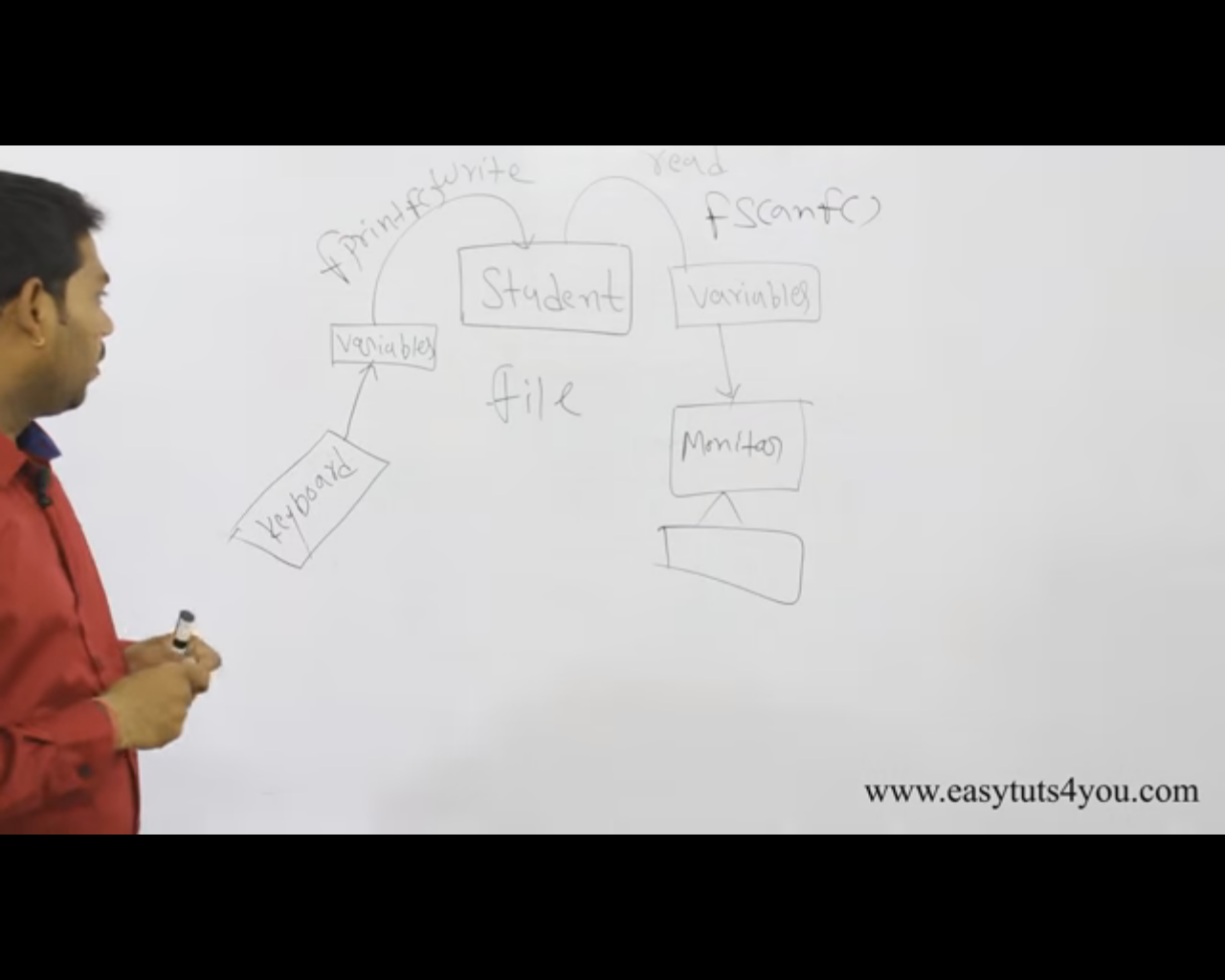 Outline
Introduction
Standard files
General files I/O
Command-line parameters
Error handling
String I/O
Introduction
C has no built-in statements for input or output
Input and output functions are provided by the standard library <stdio.h>
All input and output is performed with streams:
Stream: a sequence of bytes
text stream: consists of series of characters organized into lines ending with '\n'The standard library takes care of conversion from "\r\n" to '\n'
binary stream: consists of a series of raw bytes
The streams provided by standard library are buffered
Streams are represented by the data type FILE*
FILE is a struct contains the internal state information about the connection to the file
Standard Files
Standard input stream:
called stdin
normally connected to the keyboard
OS knows it by number 0
Standard output stream:
Called stdout
normally connected to the display screen
OS knows it by number 1
Standard error stream:
called stderr
also normally connected to the screen
OS knows it by number 2
Standard Files
int putchar(int char)
Writes the character (an unsigned char) char to stdout
returns the character printed or EOF on error
int puts(const char *str)
Writes the string str to stdout up to, but not including, the null character
A newline character is appended to the output
returns non-negative value, or EOF on error
int getchar(void)
reads a character (an unsigned char) from stdin
returns EOF on error
char *gets(char *str)
Reads a line from stdin and stores it into the string pointed to by str
It stops when either:	the newline character is read or				when the end-of-file is reached, whichever comes first
Prone to overflow problem
Standard Files
int scanf(const char *format, ...)
Reads formatted input from stdin
Prone to overflow problem when used with strings
int printf(const char *format, ...)
Sends formatted output to stdout
void perror(const char *str)
prints a descriptive error message to stderr
string str is printed, followed by a colon then a space.
What does the following code do?
int main ( ){
  char c ;
  while ((c=getchar())!= EOF){
    if ( c >= 'A' && c <= 'Z')
      c = c − 'A' + 'a';
      putchar(c) ;
  }
  return 0;
}
Standard Files
Redirecting standard streams:
Provided by the operating system
Redirecting stdout:	prog > output.txt	and to append:	prog >> output.txt
Redirecting stderr:	prog 2> error.txt	and to append:	prog 2>> error.txt
Redirecting to stdin:  prog < input.txt
Redirect the output of prog1 to the input of prog2:	prog1 | prog2
General Stream I/O
So far, we have read from the standard input and written to the standard output
C allows us to read data from any text/binary files
FILE∗ fopen(char *filename,char *mode)
opens file filename using the given mode
returns a pointer to the file stream
or NULL otherwise.

int fclose(FILE∗ fp)
closes the stream (releases OS resources).
all buffers are flushed.
returns 0 if successful, and EOF otherwise.
automatically called on all open files when program terminates
General Stream I/O
int getc(FILE∗ stream)
reads a single character from the stream.
returns the character read or EOF on error/end of file.
We can implement it as follows:	#define getchar() getc(stdin)
char* fgets(char *line, int maxlen, FILE∗ fp)
reads a single line (upto maxlen characters) from the input stream (including linebreak)
stops when reading n-1 characters, reading \n or reaching end of file
returns a pointer to the character array that stores the line
returns NULL if end of stream.
int fscanf(FILE∗ fp, char *format, ...)
similar to scanf,sscanf
reads items from input stream fp.
returns the number of input items successfully matched and assigned, which can be fewer than provided for, or even zero in the event of an early matching failure
General Stream I/O
int ungetc(int ch, FILE *stream)
pushes ch (unsigned char) onto the specified stream to be read again.
returns character that was pushed back if successful, otherwise EOF
int putc(int ch, FILE∗ fp)
writes a single character ch to the output stream.
returns the character written or EOF on error.
we can implement it as follows:	#define putchar(c) putc(c,stdout)
int fputs(char *line, FILE∗ stream)
writes a single line to the output stream.
returns 0 on success, EOF otherwise.
int fprintf(FILE *stream, const char *format, ...)
sends formatted output to a stream
returns total number of characters written, otherwise, a negative number is returned.
General Stream I/O
size_t fread(void *ptr, size_t size, size_t nmemb, FILE *stream)
reads data from the given stream into the array pointed to by ptr.
size: size in bytes of each element to be read
nmemb: number of elements, each one with a size of size bytes.
returns total number of elements successfully read.
if differs from nmemb, either an error has occurred or EOF was reached.
size_t fwrite(const void *ptr, size_t size, size_t nmemb, FILE *stream)
writes data from the array pointed to by ptr to the given stream
returns total number of elements successfully
if differs from nmemb, it will show an error
void rewind(FILE *stream)
sets file position to beginning of stream.
int fseek(FILE *stream, long int offset, int whence)
sets file position of stream to offset
offset signifies number of bytes to seek from given whence position
Handling Files
int remove(const char *filename)
deletes the given filename so that it is no longer accessible.
returns 0 on success and  -1on failure and errno is set appropriately
int rename(const char *old_filename, const char *new_filename)
causes filename referred to, by old_filename to be changed to new_filename.
returns 0 on success and  -1on failure and errno is set appropriately
How to get a file’s size?
Use fseek with long int ftell(FILE *stream)
returns current file position of the given stream
FILE* f; long int size=0;if ((f = fopen("readme.txt"))){  fseek(f, 0, SEEK_END);  size = ftell(f);  fclose(f);}
Command line Input
In addition to taking input from standard input and files, you can also pass input while invoking the program.
so far, we have used int main() as to invoke the main function. 
however, main function can take arguments that are populated when the program is invoked.
int main(int argc,char∗ argv[])
argc: count of arguments.
argv: an array of pointers to each of the arguments
note: the arguments include the name of the program as well
Examples:./cat a.txt b.txt ( argc = 3 , argv[0] = "cat" , argv[1] = "a.txt" and argv[2] = "b.txt" )./cat ( argc = 1 , argv[0] = "cat" )
Error Handling
stderr
○ Output stream for errors
○ Assigned to a program just like stdin and stdout
○ Appears on screen even if stdout is redirected
Exit
○ Standard library function
○ Terminates the program
○ Argument is passed to calling function
String I/O
Instead of writing to the standard output, the formatted data can be written to or read from character arrays.
int sprintf(char *str, const char *format, ...)
format specification is the same as printf.
output is written to str (does not check size).
returns number of character written or negative value on error.
int sscanf(const char *str, const char *format, ...)
format specification is the same as scanf;
input is read from str variable.
returns number of items read or negative value on error.